Dialogue Session: Technical Update on First Nations Early Learning and Child Care Funding Allocation Model
Background and Overview of First Nations Early Learning and Child Care (ELCC)
Monday, July 10, 2024
National First Nations ELCC Policy Framework
Vision: Happy and healthy First Nations children and families are supported by a 	regionally-driven ELCC system rooted in Indigenous languages and cultures, governed by 	First Nations.
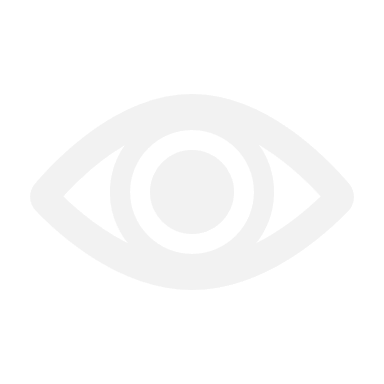 Guiding Principles:
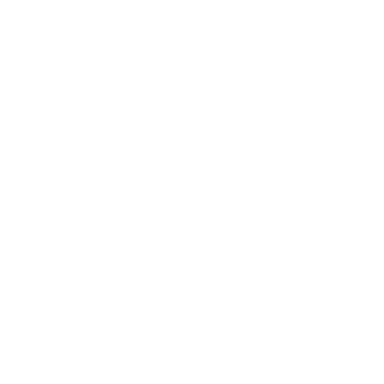 Indigenous knowledges, languages and 	cultures
First Nations governance
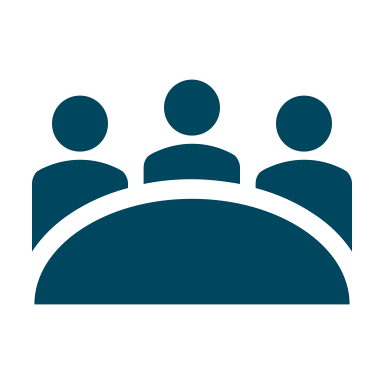 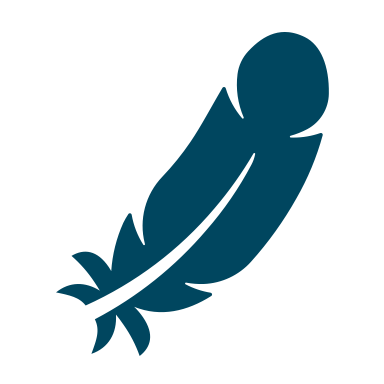 Inclusive, accessible and flexible
Quality programs and services
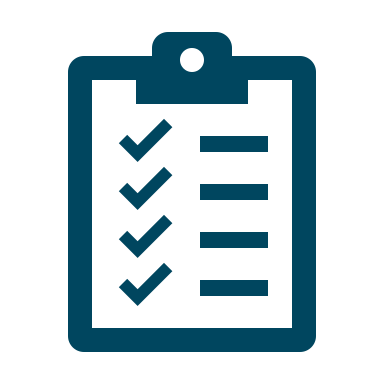 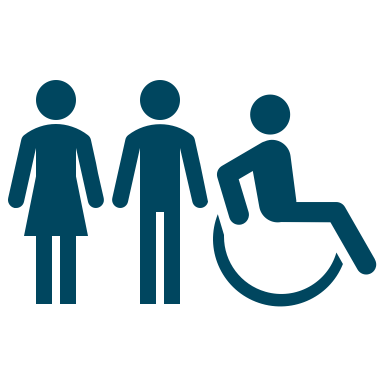 Collaborations and partnerships
Transparent and accountable
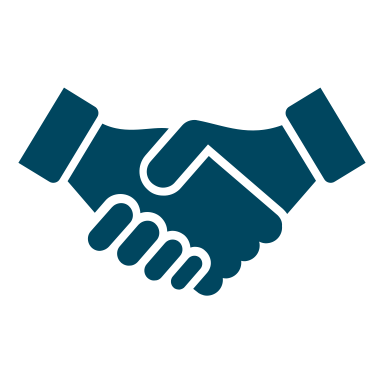 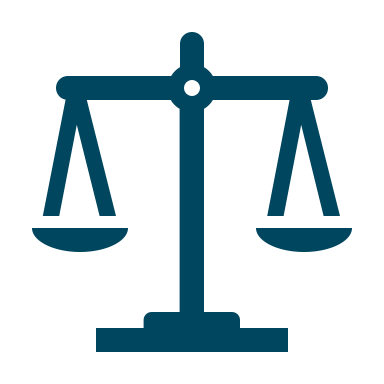 Capacity development
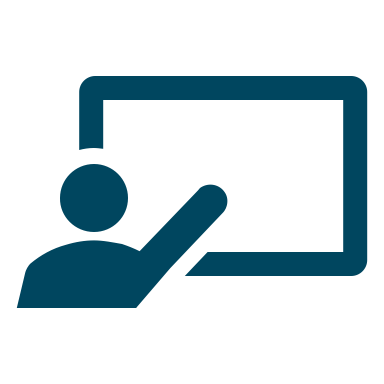 Federal Investments in First Nations ELCC
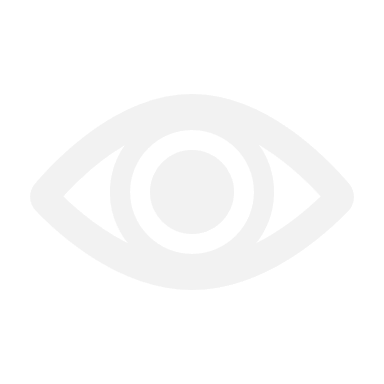 In 2018, the Government of Canada invested $1.02 billion over 10 years in First Nations ELCC to support strategic investments in First Nations-identified priorities for ELCC programs, services, governance, and more.
In the 2020 Fall Economic Statement and Budget 2021, $878.53 million over 5 years was invested in First Nations ELCC, including programs and services, major capital, repairs and renovations, and capacity-building.
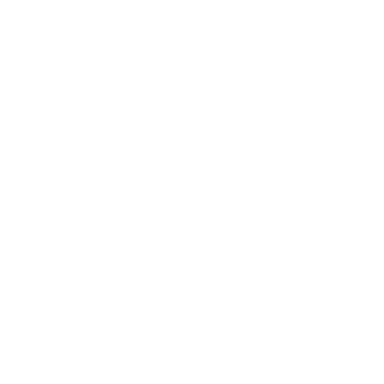 First Nations ELCC Funding Model Progress
In accordance with several AFN resolutions regarding the funding allocation model, including AFN Resolutions 59/2018, 64/2019, 20/2020 and 05/2021, the AFN has retained the Institute of Fiscal Studies and Democracy (IFSD) to undertake research with First Nations to develop a First Nations-specific funding model for ELCC.
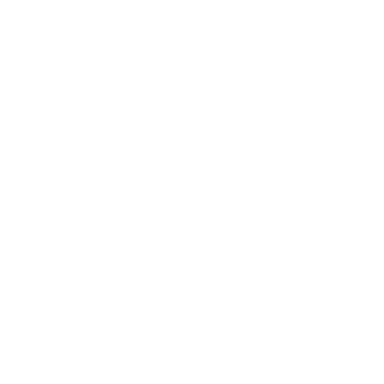 First Nations ELCC Funding Model Options
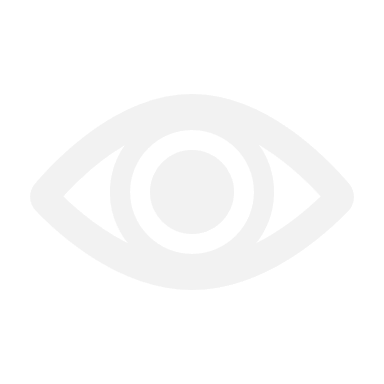 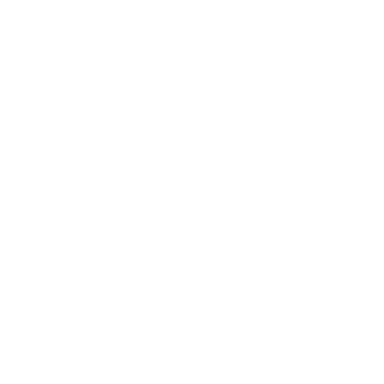 First Nations ELCC Funding Model Options
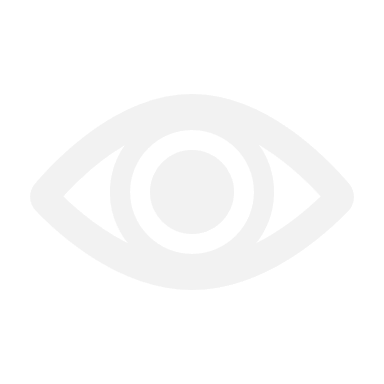 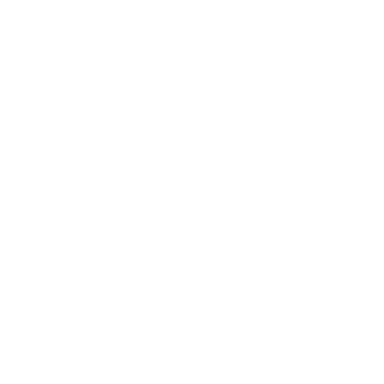 The Future of First Nations ELCC Advocacy
Results and Evaluation:
As outlined as a priority in the First Nations ELCC Framework, the AFN has contracted the Firelight Group to support the development of a First Nations results framework and evaluation strategy for ELCC.
The results framework and evaluation strategy is set to be drafted by February 2025, and validated by First Nations-in-Assembly at the July 2025 Annual General Assembly through a draft resolution.
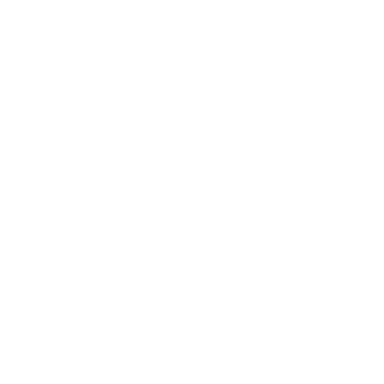 The Future of First Nations ELCC Advocacy
Capital and Infrastructure:
Current investments in capital and infrastructure for ELCC are not needs-based or adequate to meet basic health and safety repairs and renovations required in all regions and nations. 
The AFN will support coordination and a baseline survey among regions to understand current capital and infrastructure assets and needs to inform future budget advocacy for sufficient, needs-based funding.
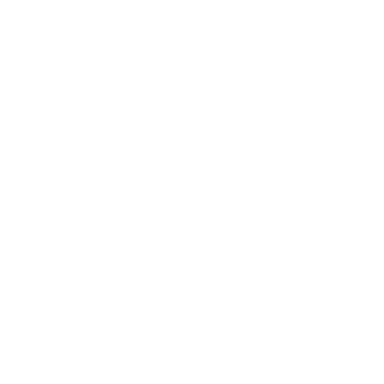 Thank you!
Jessica Quinn, Senior Policy Analyst
jquinn@afn.ca